CS161:Design and Analysis of AlgorithmsLecture 13Leonidas Guibas
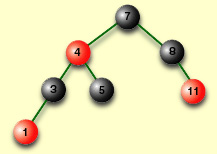 1
TexPoint fonts used in EMF. 
Read the TexPoint manual before you delete this box.: AAA
Outline
Last lecture: Augmenting data structures; Amortized analysis

Today new topic: Graph algorithms
breadth-first search
depth-first search
topological sorting
Slides modified from
http://www.cs.virginia.edu/~luebke/cs332/
http://www.cs.unc.edu/~plaisted/
2
What is a Graph?
A graph G = (V,E) is composed of:
		V: set of vertices
		E: set of edges connecting the vertices in V
An edge e = (u,v) is a pair of vertices
Example:
a
b
V= {a,b,c,d,e}

E= {(a,b),(a,c),(a,d),
(b,e),(c,d),(c,e),
(d,e)}
c
e
d
3
JFK
LAX
LAX
STL
HNL
DFW
FTL
Many Applications
electronic circuits



networks (roads, flights, communications)
4
Formally: Graphs
Graph G = (V, E)
V = set of vertices
E = set of edges  (VV)
Types of graphs
Undirected: edge (u, v) = (v, u); for all v, (v, v)  E (No self loops.)
Directed: (u, v) is edge from u to v, denoted as u  v. Self loops are allowed.
Weighted: each edge has an associated weight, given by a weight function w : E  R.
Dense: |E|  |V|2.
Sparse: |E| << |V|2.
|E| = O(|V|2)
5
Formally: Graphs
If (u, v)  E, then vertex v is adjacent to vertex u.
Adjacency relationship is:
Symmetric if G is undirected.
Not necessarily so if G is directed.
If G is connected:
There is a path between every pair of vertices.
|E|  |V| – 1.
Furthermore, if |E| = |V| – 1, then G is a tree.
6
a
b
b
d
c
a
1
2
1   2   3   4
1  0   1   1   1
2  1   0   1   0
3  1   1   0   1
4  1   0   1   0
a
b
a
c
b
c
d
a
b
c
d
c
d
d
a
c
3
4
Representation of Graphs
Two standard ways
Adjacency Lists




Adjacency Matrix
7
Adjacency Lists
a
b
b
d
c
a
a
c
b
c
d
a
b
c
d
d
a
c
Consists of an array Adj of |V| lists.
One list per vertex.
For u  V, Adj[u] consists of all vertices adjacent to u.
a
b
b
d
c
a
c
b
If weighted, store weights also in adjacency lists.
c
d
c
d
d
8
Storage Requirement
For directed graphs:
Sum of lengths of all adj. lists is
            out-degree(v) = |E|
             vV 
Total storage: (V+E)
For undirected graphs:
Sum of lengths of all adj. lists is
           degree(v) = 2|E|
             vV 
Total storage: (V+E)
No. of edges leaving v
No. of edges incident on v. Edge (u,v) is incident on vertices u and v.
9
Pros and Cons: Adj List
Pros
Space-efficient, when a graph is sparse.
Can be modified to support many graph variants.
Cons
Determining if an edge (u,v) G is not efficient.
Have to search in u’s adjacency list. (degree(u)) time.
(V) in the worst case.
10
Adjacency Matrix
1
2
1   2   3   4
1  0   1   1   1
2  1   0   1   0
3  1   1   0   1
4  1   0   1   0
a
b
c
d
3
4
|V|  |V| matrix A.
Number vertices from 1 to |V| in some arbitrary manner.
A is then given by:
1
2
1   2   3   4
1  0   1   1   1
2  0   0   1   0
3  0   0   0   1
4  0   0   0   0
a
b
c
d
4
3
A = AT for undirected graphs
11
Space and Time
Space: (V2).
Not memory efficient for large graphs.
Time: to list all vertices adjacent to u: (V).
Time: to determine if (u, v)  E: (1).
Can store weights instead of bits for weighted graph.
12
Graph-Searching Algorithms
Searching a graph:
Systematically follow the edges of a graph to visit the vertices of the graph.
Used to discover the structure of a graph.
Standard graph-searching algorithms.
Breadth-first Search (BFS).
Depth-first Search (DFS).
13
Breadth-First Search
Input: Graph G = (V, E), either directed or undirected, and source vertex s  V.
Output: 
d[v] = distance (smallest # of edges, or shortest path) from s to v, for all v  V. d[v] =  if v is not reachable from s.
[v] = u such that (u, v) is last edge on shortest path s      v.
u is v’s predecessor.
Builds breadth-first search tree with root s that contains all reachable vertices.
Definitions:
Path between vertices u and v: Sequence of vertices (v1, v2, …, vk) such that u=v1 and v =vk, and (vi,vi+1)  E, for all 1 i  k-1.
Length of the path: Number of  edges in the path.
Path is simple if no vertex is repeated.
14
Breadth-First Search (BFS)
Expands the frontier between discovered and undiscovered vertices uniformly across the length of the frontier by using a queue.
A vertex is “discovered” the first time it is encountered during the search.
A vertex is “finished” if all vertices adjacent to it have been discovered.
Colors the vertices to keep track of progress.
White – Undiscovered.
Gray – Discovered but not finished.
Black – Finished.
Colors are required only to reason about the algorithm. Can be implemented without colors.
15
2
3
3
2
2
3
1
S
S
S
2
1
1
2
3
2
3
BFS for Shortest Paths
Discovered
Undiscovered
Finished
16
BFS(G,s)
1.	for each vertex u in V[G] –  {s}
2		do color[u]  white
3		     d[u]  
4		     [u]  nil
5	color[s]  gray
6	d[s]  0
7	 [s]  nil
8	Q  
9	enqueue(Q,s)
10	while Q  
11		do u  dequeue(Q)
12			for each v in Adj[u]
13				do if color[v] = white
14					then color[v]  gray
15					         d[v]  d[u] + 1
16					         [v]  u
17					         enqueue(Q,v)
18			color[u]  black
white: undiscovered
gray: discovered
black: finished
Q: a queue of discovered vertices
color[v]: color of v
d[v]: distance from s to v
[u]: predecessor of v
17
Example (BFS)
r
s
t
u



0




v
w
y
x
Q:  s
      0
18
Example (BFS)
r
s
t
u


0
1



1
v
w
y
x
Q:  w  r
       1  1
19
Example (BFS)
r
s
t
u
2

0
1

2

1
v
w
y
x
Q:  r   t  x
      1  2  2
20
Example (BFS)
r
s
t
u
2

0
1
2

2
1
v
w
y
x
Q:  t  x  v
      2  2  2
21
Example (BFS)
r
s
t
u
2
0
3
1
2

2
1
v
w
y
x
Q:  x  v  u
      2  2  3
22
Example (BFS)
r
s
t
u
2
0
3
1
2
3
2
1
v
w
y
x
Q:  v  u  y
      2  3  3
23
Example (BFS)
r
s
t
u
2
0
3
1
2
3
2
1
v
w
y
x
Q:  u  y
      3  3
24
Example (BFS)
r
s
t
u
2
0
3
1
2
3
2
1
v
w
y
x
Q:  y
      3
25
Example (BFS)
r
s
t
u
2
0
3
1
2
3
2
1
v
w
y
x
Q:  
26
Example (BFS)
r
s
t
u
2
0
3
1
2
3
2
1
v
w
y
x
BFS Tree
27
Analysis of BFS
Initialization takes O(V).
Traversal Loop
After initialization, each vertex is enqueued and dequeued at most once, and each operation takes O(1).  So, total time for queuing is O(V).
The adjacency list of each vertex is scanned at most once.  The sum of lengths of all adjacency lists is (E).
Summing up over all vertices → total running time of BFS is O(V+E), linear in the size of the adjacency list representation of graph. 

Correctness Proof
Straightforward
28
Breadth-First Search Tree
For a graph G = (V, E) with source s, the predecessor subgraph of G is G = (V , E) where 
 V ={vV : [v]  NIL}{s}
 E ={([v],v)E : v  V  - {s}} 
The predecessor subgraph G is a breadth-first tree:
 V  consists of the vertices reachable from s and
 for all vV , there is a unique simple path from s to v in G that is also a shortest path from s to v in G.  
The edges in E are called tree edges.  |E | = |V | - 1.
29
Graph Search Algorithms
BFS, DFS often used for their “by-products”
BFS provides shortest path distances to the source, and the BFS tree is a shortest path tree
BFS selects a set of graph edges with useful properties
30
Depth-First Search (DFS)
Explore edges out of the most recently discovered vertex v.
When all edges of v have been explored, backtrack to explore other edges leaving the vertex from which v was discovered (its predecessor).
“Search as deep as possible first” – using a stack.
Continue until all vertices reachable from the original source are discovered.
If any undiscovered vertices remain, then one of them is chosen as a new source and search is repeated from that source.
31
Depth-First Search
Input: G = (V, E), directed or undirected. No source vertex given!
Output:
 2 timestamps on each vertex. Integers between 1 and 2|V|.
d[v] = discovery time (v turns from white to gray)
f [v] = finishing time (v turns from gray to black)
[v] : predecessor of v = u, such that v was discovered during the scan of u’s adjacency list.
Uses the same coloring scheme for vertices as BFS.
32
Pseudo-Code
DFS(G)
1.  for each vertex u  V[G]
2.       do color[u]  white
3.            [u]  NIL
4.  time  0
5.  for each vertex u  V[G]
6.        do if color[u] = white
7.                 then DFS-Visit(u)
DFS-Visit(u)
color[u]  GRAY   White vertex u has been discovered
time  time + 1
 d[u]  time
 for each v  Adj[u]
       do if color[v] = WHITE
                 then [v]  u
                          DFS-Visit(v)
  color[u]  BLACK      Blacken u;  it is finished.
  f[u]  time  time + 1
Uses a global timestamp time.
33
Example (DFS)
u
v
w
1/
x
z
y
34
Example (DFS)
u
v
w
2/
1/
x
z
y
35
Example (DFS)
u
v
w
2/
1/
3/
x
z
y
36
Example (DFS)
u
v
w
2/
1/
3/
4/
x
z
y
37
Example (DFS)
u
v
w
2/
1/
B
3/
4/
x
z
y
38
Example (DFS)
u
v
w
2/
1/
B
3/
4/5
x
z
y
39
Example (DFS)
u
v
w
2/
1/
B
3/6
4/5
x
z
y
40
Example (DFS)
u
v
w
2/7
1/
B
3/6
4/5
x
z
y
41
Example (DFS)
u
v
w
2/7
1/
B
F
3/6
4/5
x
z
y
42
Example (DFS)
u
v
w
2/7
1/8
B
F
3/6
4/5
x
z
y
43
Example (DFS)
u
v
w
2/7
9/
1/8
B
F
3/6
4/5
x
z
y
44
Example (DFS)
u
v
w
2/7
9/
1/8
B
C
F
3/6
4/5
x
z
y
45
Example (DFS)
u
v
w
2/7
9/
1/8
B
C
F
3/6
4/5
10/
x
z
y
46
Example (DFS)
u
v
w
2/7
9/
1/8
B
C
F
3/6
4/5
10/
B
x
z
y
47
Example (DFS)
u
v
w
2/7
9/
1/8
B
C
F
3/6
4/5
10/11
B
x
z
y
48
Example (DFS)
u
v
w
2/7
9/12
1/8
B
C
F
3/6
4/5
10/11
B
x
z
y
49
Analysis of DFS
Loops on lines 1-2 & 5-7 take (V) time, excluding time to execute DFS-Visit.

DFS-Visit is called once for each white vertex vV when it is painted gray the first time.  Lines 3-6 of DFS-Visit is executed |Adj[v]| times. The total cost of executing DFS-Visit is vV|Adj[v]| = (E) 

Total running time of DFS is (V+E).
50
Parenthesis Theorem
Theorem 22.7
For all u, v, exactly one of the following holds:
1. d[u] < f [u] < d[v] < f [v] or d[v] < f [v] < d[u] < f [u] and neither u nor v is a descendant of the other.
2. d[u] < d[v] < f [v] < f [u] and v is a descendant of u.
3. d[v] < d[u] < f [u] < f [v] and u is a descendant of v.
So d[u] < d[v] < f [u] < f [v] cannot happen.
Like parentheses:
OK: ( ) [ ] ( [ ] ) [ ( ) ]
Not OK: ( [ ) ] [ ( ] )
Corollary
v is a proper descendant of u if and only if d[u] < d[v] < f [v] < f [u].
51
Example(Parenthesis Theorem)
y
z
t
s
2/9
1/10
11/16
3/6
B
F
C
B
7/8
4/5
12/13
14/15
C
C
C
x
v
w
u
(s (z (y (x x) y) (w w) z) s) (t (v v) (u u) t)
52
Depth-First Trees
Predecessor subgraph defined slightly different from that of BFS.
The predecessor subgraph of DFS is G = (V, E) where E ={([v],v) : v  V and [v]  NIL}.
How does it differ from that of BFS?
 The predecessor subgraph G forms a depth-first forest composed of several depth-first trees.  The edges in E are called tree edges.
Definition:
Forest: An acyclic graph G that may be disconnected.
53
White-Path Theorem
Theorem 22.9
    v is a descendant of u if and only if at time d[u], there  is  a    path u      v consisting of only white vertices. (Except for u, which was just colored gray.)
54
Classification of Edges
Tree edge: in the depth-first forest. Found by exploring (u, v).
Back edge: (u, v), where u is a descendant of v (in the depth-first tree).
Forward edge: (u, v), where v is a descendant of u, but not a tree edge.
Cross edge: any other edge. Can go between vertices in same depth-first tree or in different depth-first trees.
Theorem:
In DFS of an undirected graph, we get only tree and back edges. No forward or cross edges.
55
DFS and Cycles in a Graph
A graph G is acyclic iff a DFS of G yields no back edges
sourcevertex
d      f
1 |
|
|
2 |
|
3 |
|
|
56
Directed Acyclic Graphs
A directed acyclic graph or DAG is a directed graph with no directed cycles:
Cyclic
Acyclic
57
Topological Sort
Topological sort of a DAG:
Linear ordering of all vertices in graph G such that vertex u comes before vertex v if edge (u, v)  G
Real-world example: getting dressed
58
Getting Dressed
Underwear
Socks
Watch
Pants
Shoes
Shirt
Belt
Tie
Jacket
59
Getting Dressed
Underwear
Socks
Watch
Pants
Shoes
Shirt
Belt
Tie
Jacket
Socks
Underwear
Pants
Shoes
Watch
Shirt
Belt
Tie
Jacket
60
Topological Sort Algorithm
Topological-Sort()
{  // condition: the graph is a DAG
Run DFS
When a vertex is finished, output it
Vertices are output in reverse topological order
}
Time: O(V+E)
Correctness: Want to prove that	(u,v)  G  uf > vf
61
Correctness of Topological Sort
Claim: (u,v)  G  uf  >  vf
When (u,v) is explored, u is grey
v = grey  (u,v) is back edge.  Contradiction (Why?)
v = white  v becomes descendent of u  vf < uf (since must finish v before backtracking and finishing u)
v = black  v already finished  vf < uf
62
Another Algorithm
Store vertices in a priority min-queue, with the   in-degree of the vertex as the key
While queue is not empty
 Extract minimum vertex v, and give it next number
 Decrease keys of all adjacent vertices by 1
1
0
0
1
0
2
2
1
4
7
1
8
0
1
3
5
6
1
0
0
1
9
0
2
1
3
0
2
63
Another Algorithm
Store vertices in a priority min-queue, with the   in-degree of the vertex as the key
While queue is not empty
 Extract minimum vertex v, and give it next number
 Decrease keys of all adjacent vertices by 1
0
1
0
0
1
0
2
2
1
4
7
1
8
0
1
3
5
6
1
0
0
1
9
0
2
1
3
0
2
64
Topological Sort Runtime
Runtime:
 O(|V|) to build heap + O(|E|) DECREASE-KEY ops
 O(|V| + |E| log |V|) with a binary heap
O(|V|2) with an array

Compare to DFS:
O(|V|+|E|)
65